Figure 2. Straightening the 3D mouse embryo model. (A) Dorsal and lateral views of the original TS17 (E10.5) curled ...
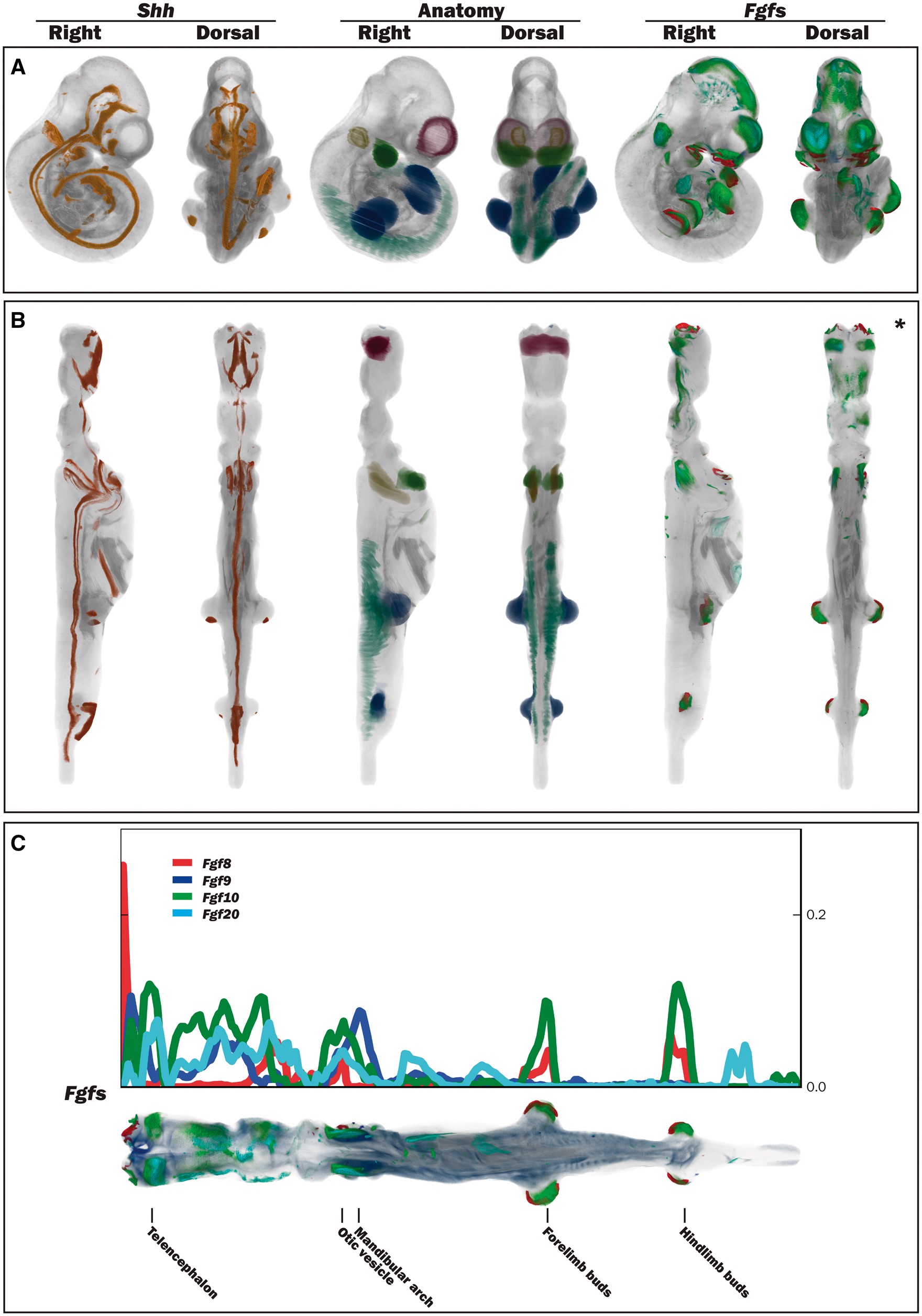 Database (Oxford), Volume 2017, , 2017, bax010, https://doi.org/10.1093/database/bax010
The content of this slide may be subject to copyright: please see the slide notes for details.
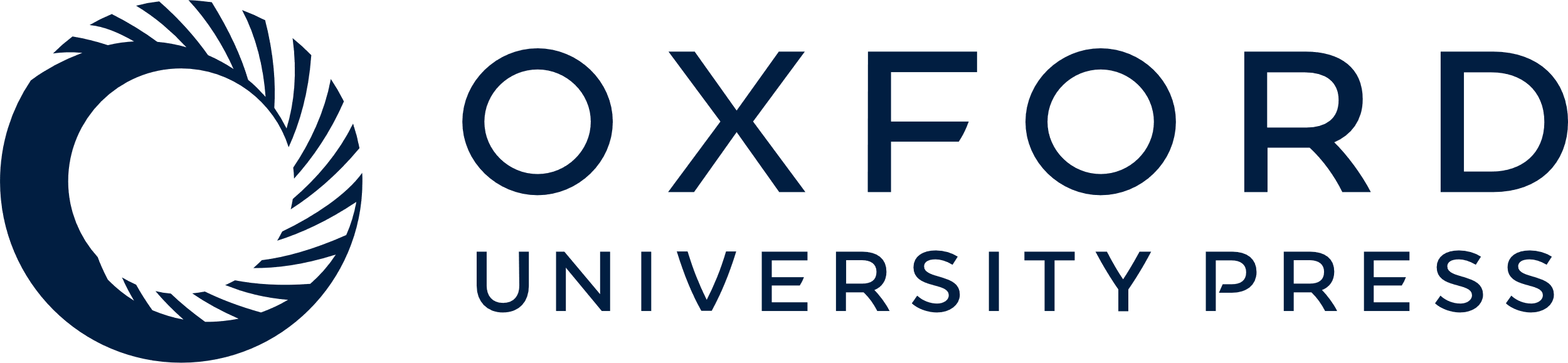 [Speaker Notes: Figure 2. Straightening the 3D mouse embryo model. (A) Dorsal and lateral views of the original TS17 (E10.5) curled embryo model showing Shh expression, delineated anatomical components and Fgf gene expression. (B) Dorsal and lateral views of the respective straightened embryo model to that in A. Shh expression: observed in the A–P axis midline in the original and straight embryo models, and also in the posterior region of the forelimb and hindlimb buds. Anatomy domains: those shown are the telencephalic vesicles, otic vesicles, mandibular arches, forelimb and hindlimb buds and the somites. Fgf8, Fgf9, Fgf10 and Fgf20 expression patterns: these were spatially mapped as a test case to evaluate the utility of the straight mouse as a data visualization tool. (C) Graphical representation of Fgf gene expression patterns along the A–P axis in relation to the straight mouse embryo. The straight embryo shown is the same as that in B*, but with different opacity and thresholding values. Plot shows distribution of spatially mapped patterns along the A–P axis with the fraction of volume occupied by the thresholded gene expression patterns on the vertical axis.


Unless provided in the caption above, the following copyright applies to the content of this slide: © The Author(s) 2017. Published by Oxford University Press.This is an Open Access article distributed under the terms of the Creative Commons Attribution License (http://creativecommons.org/licenses/by/4.0/), which permits unrestricted reuse, distribution, and reproduction in any medium, provided the original work is properly cited.]